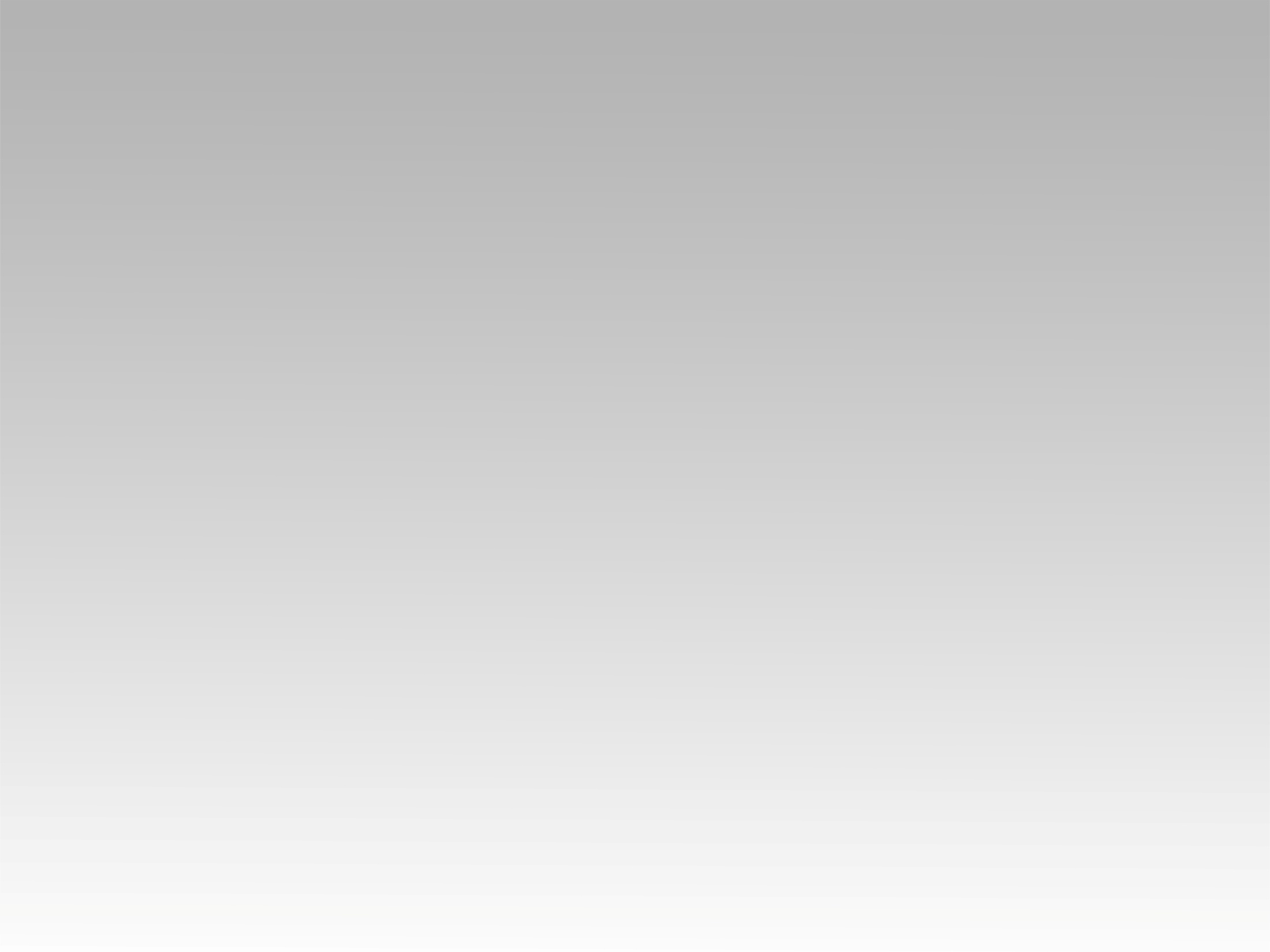 تـرنيــمة
حقك ده في أراضينا
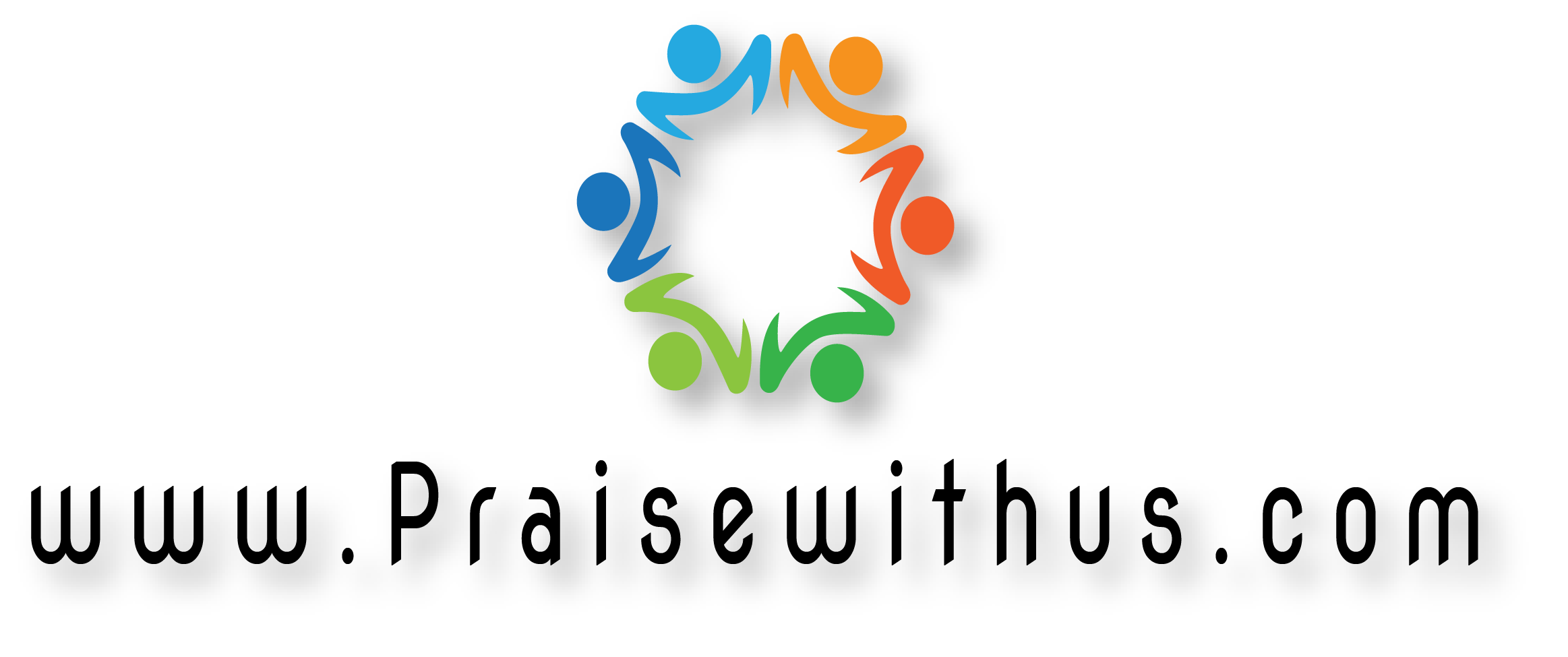 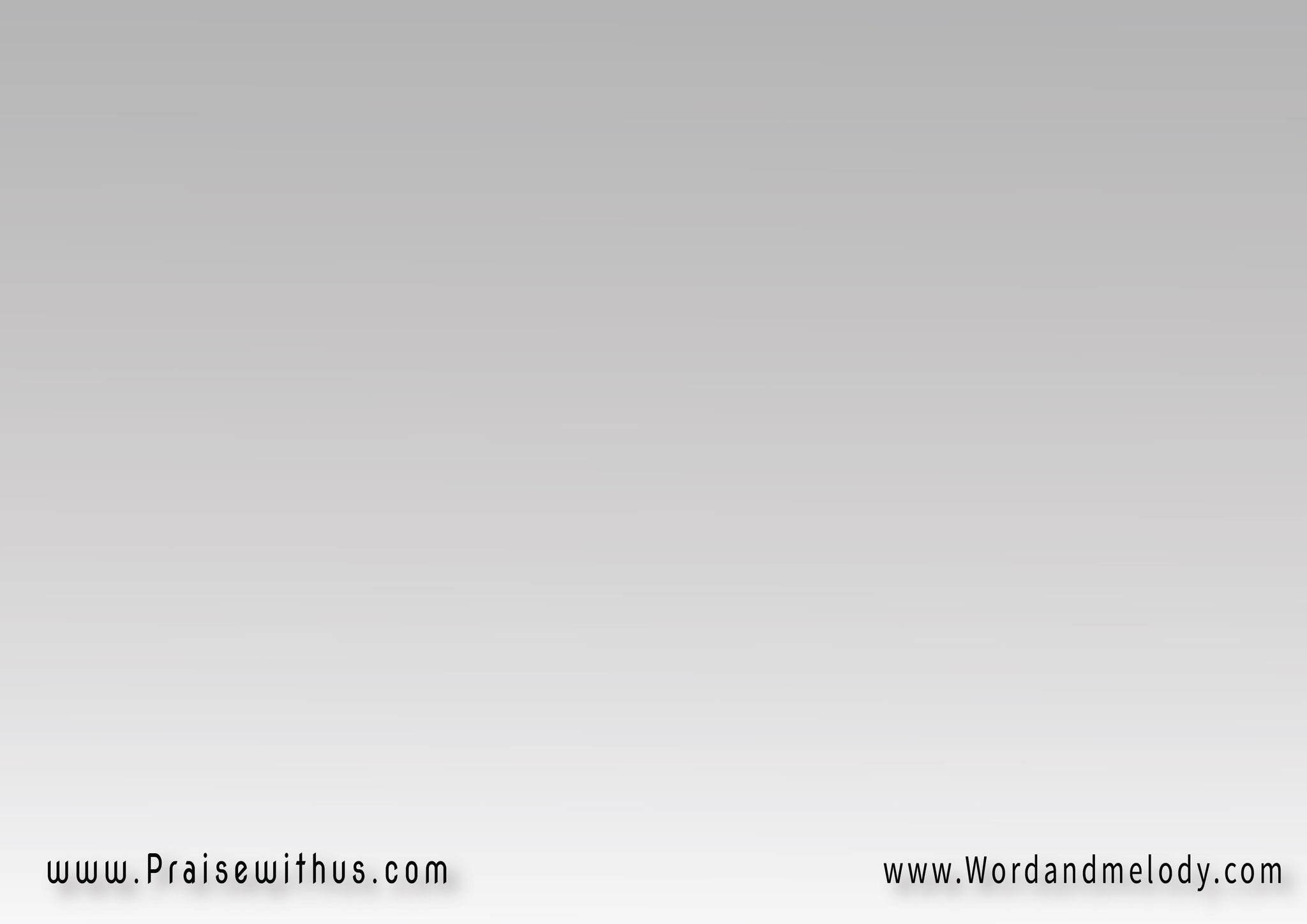 -1 (حَقَّكْ دَه في أرَاضِينَا ها يِعْـلَىويِعلَى جَلالَك فُوق الكُـــــــــــونْمَجْدَك ده في وَسْطِينا ها يِظْهَــــــربيك رَاح نِهْدِم كُلّ حصُــــــــــون)2

( haqqak daf araDina ha yealawe yeala jalalak foqi el konmajdak daf wasteena ha yezhar2( beek rah nehdem kol hSon
Your truth will be up-high on Earth and Your majesty 
above the universe. Your glory will show in us, we’ll 
break all forts by You.
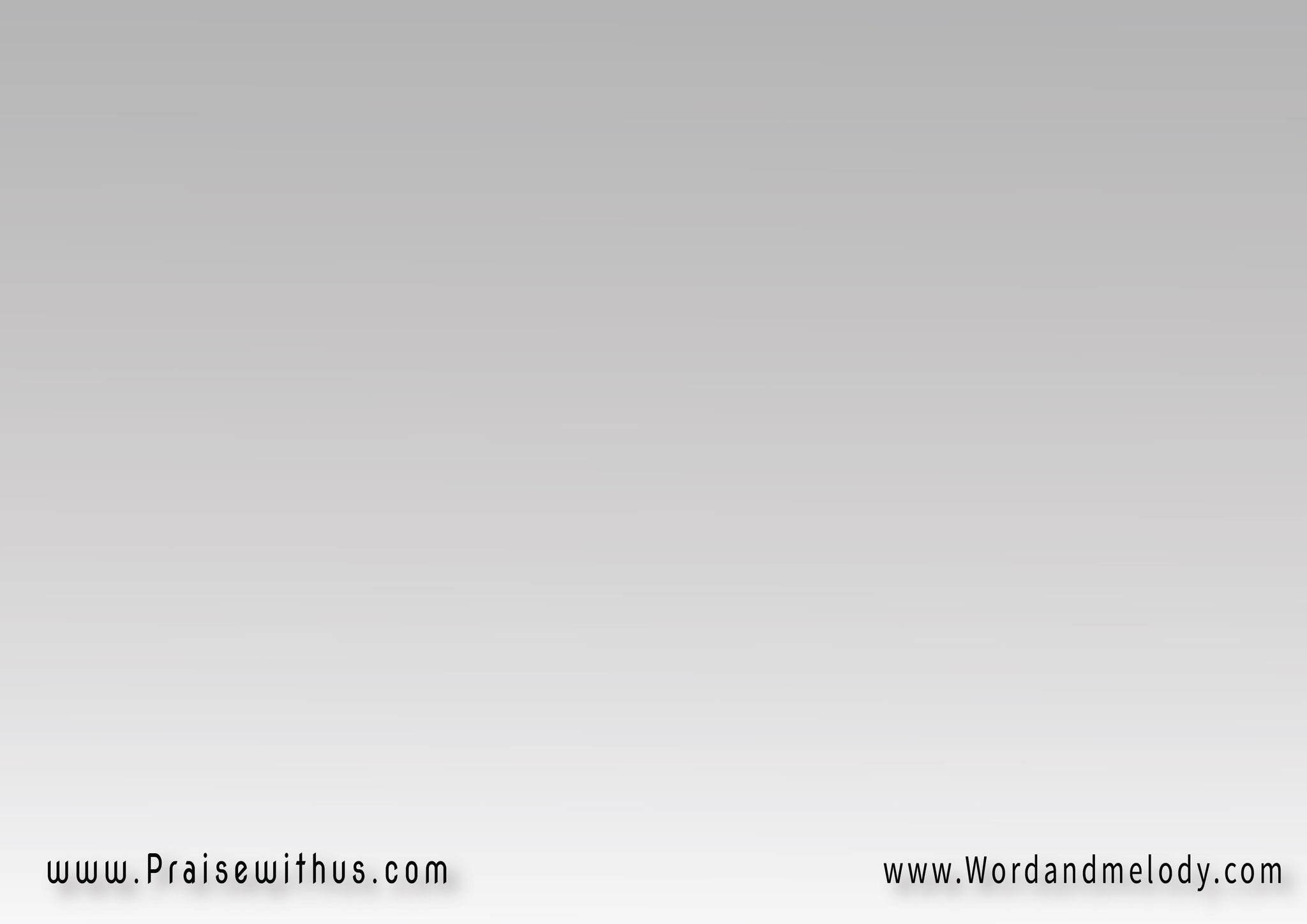 القرار:(يا للي ليك كُلّ الأرض  وبنِرفَع لَك التَّسبيحنُعْلِنْ عَنْ نَصْـــرِتْنَا فيك  هيَّ في دَمِّ المَسِيح)2
(yalli leek koll el arD   webnerfaalak el ttasbeehnoalen aan naSretna feek hia fi damm el maseeh)2

You, king of all earth, we praise You. We
declare victory through the blood of Jesus.
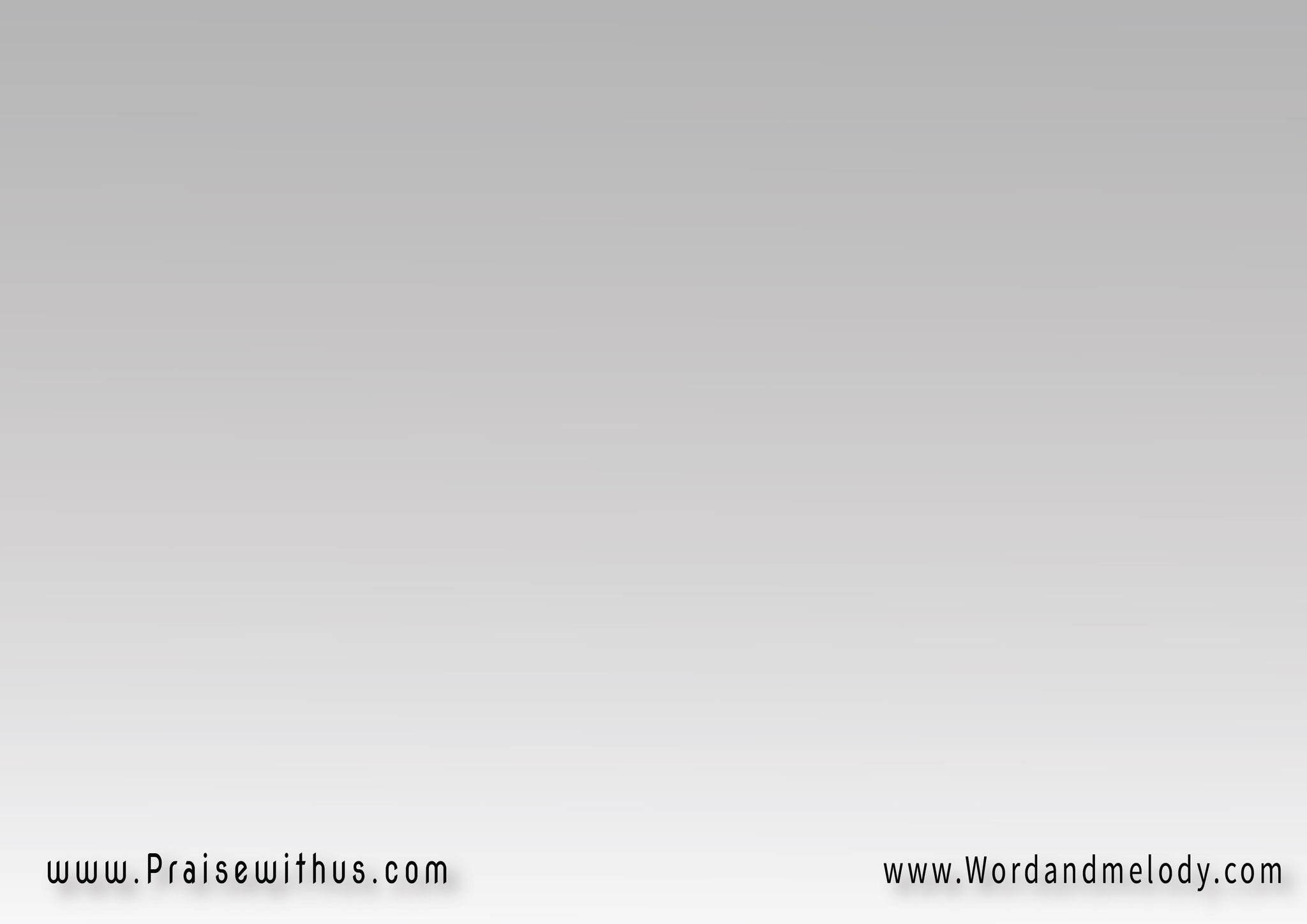 -2 ( نِشدو نِهتِف وبأغَانِيناداخلين حَرْبنــــا بالتَّسبيحنُعْلِن قُوِّة دَمِّ فَاديِنا  وقُوِّة الجَنْبِ الجَريـح)2

(neshdo nehtef web aghaneenadakhleen harbena blettasbeehnoalen owet dam fadeenawe owet iljanb el jareeh)2

We go into war singing and praising, 
We declare the power of Jesus’ blood 
and of His pierced side.
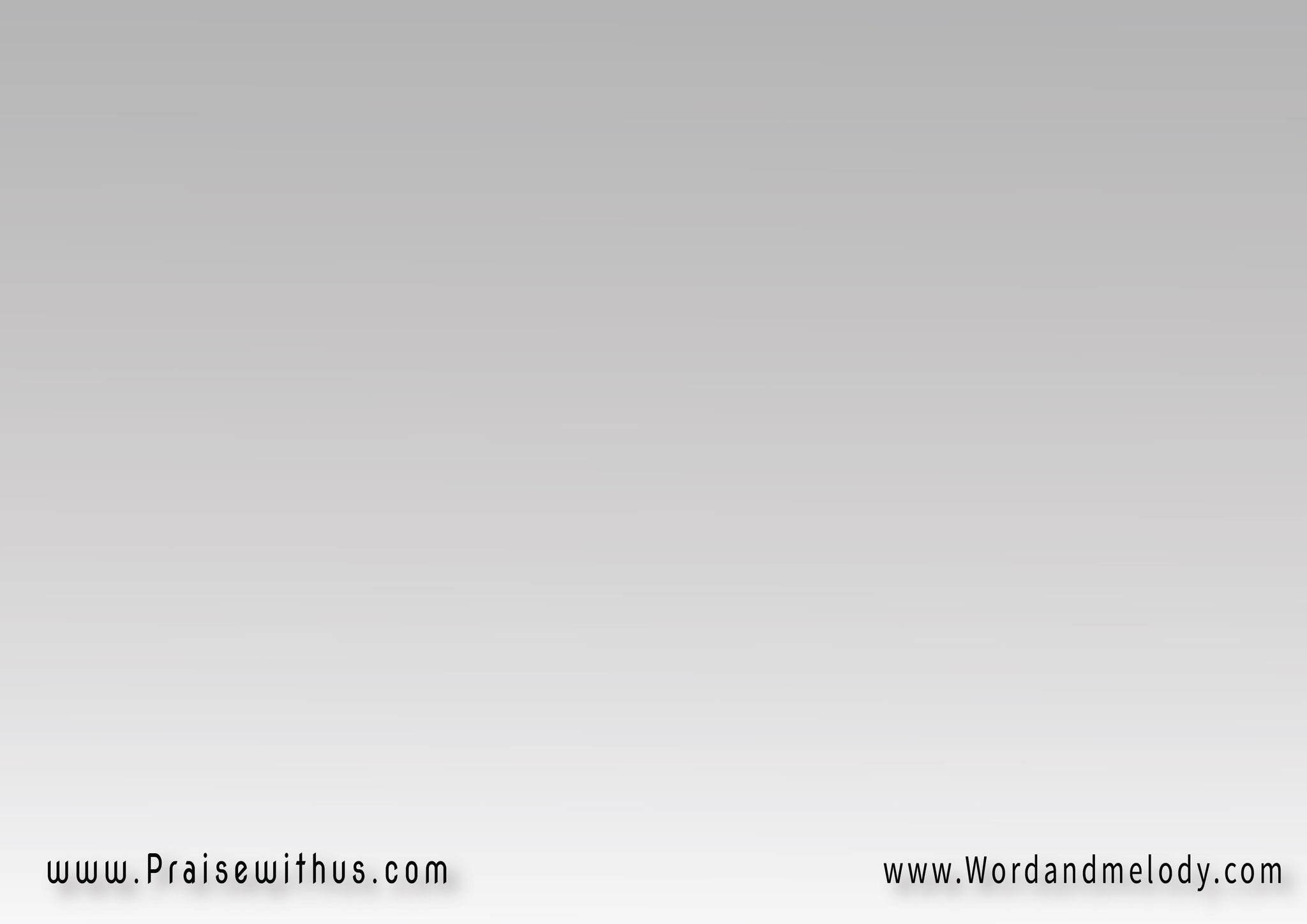 القرار:(يا للي ليك كُلّ الأرض  وبنِرفَع لَك التَّسبيحنُعْلِنْ عَنْ نَصْـــرِتْنَا فيك  هيَّ في دَمِّ المَسِيح)2
(yalli leek koll el arD   webnerfaalak el ttasbeehnoalen aan naSretna feek hia fi damm el maseeh)2

You, king of all earth, we praise You. We
declare victory through the blood of Jesus.
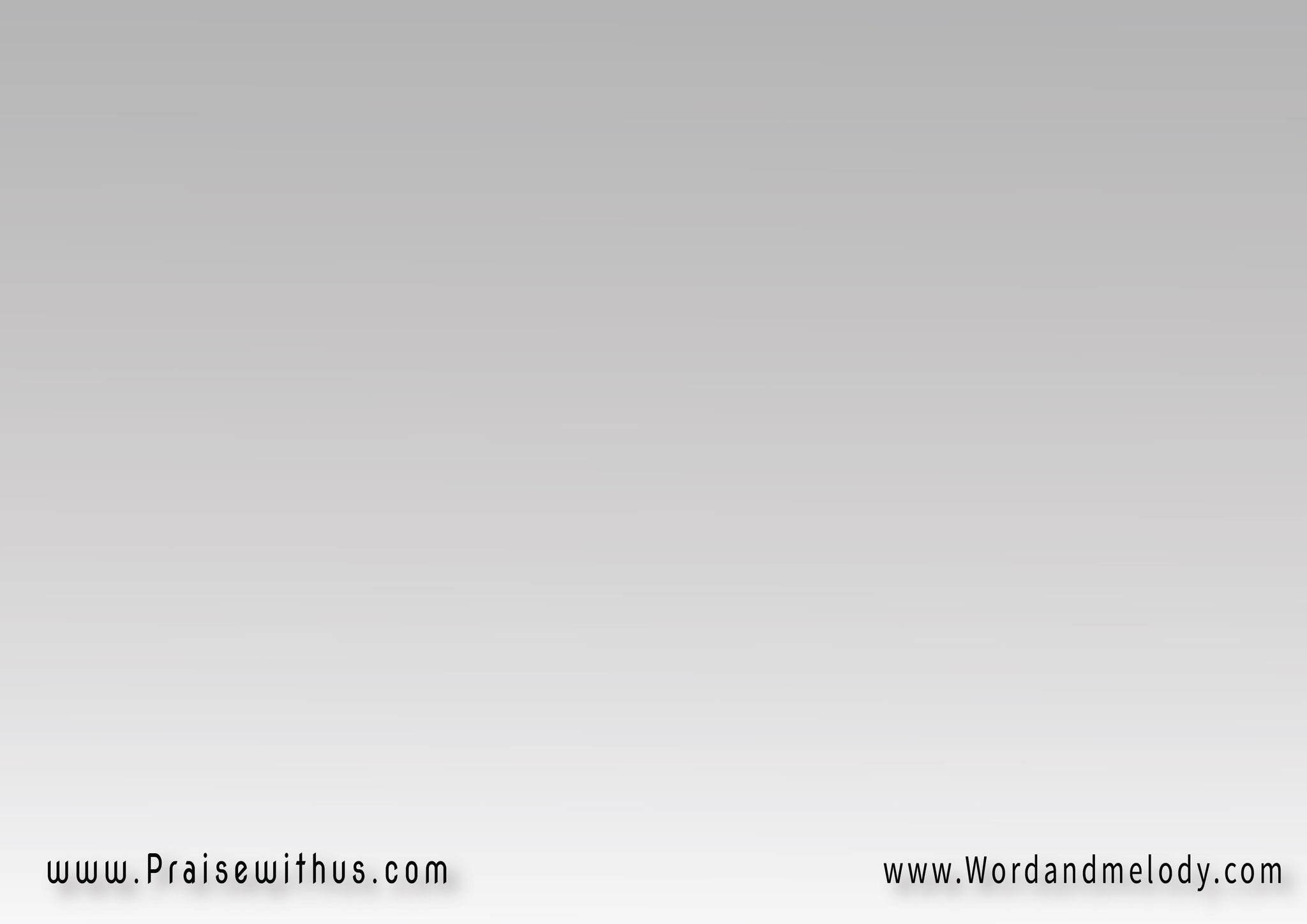 -3 (نادوا وغَنُّوا في الشُّعُوباَنْهِضُوا كُلَّ الأبطــــــــــــالدا الرَّبّ في وَسَطْنَا مَهوبلِيه العِزَّة والجَّــــــــــلال)2

(nado ghanno fi shoaoob
 inheDo koll el abtaldal rrab fi wasatna mahoobleeh il alezza wel jalal)2


Call among all nations, wake up all the heroes.The Lord is fearful, He deserves glory and honor.
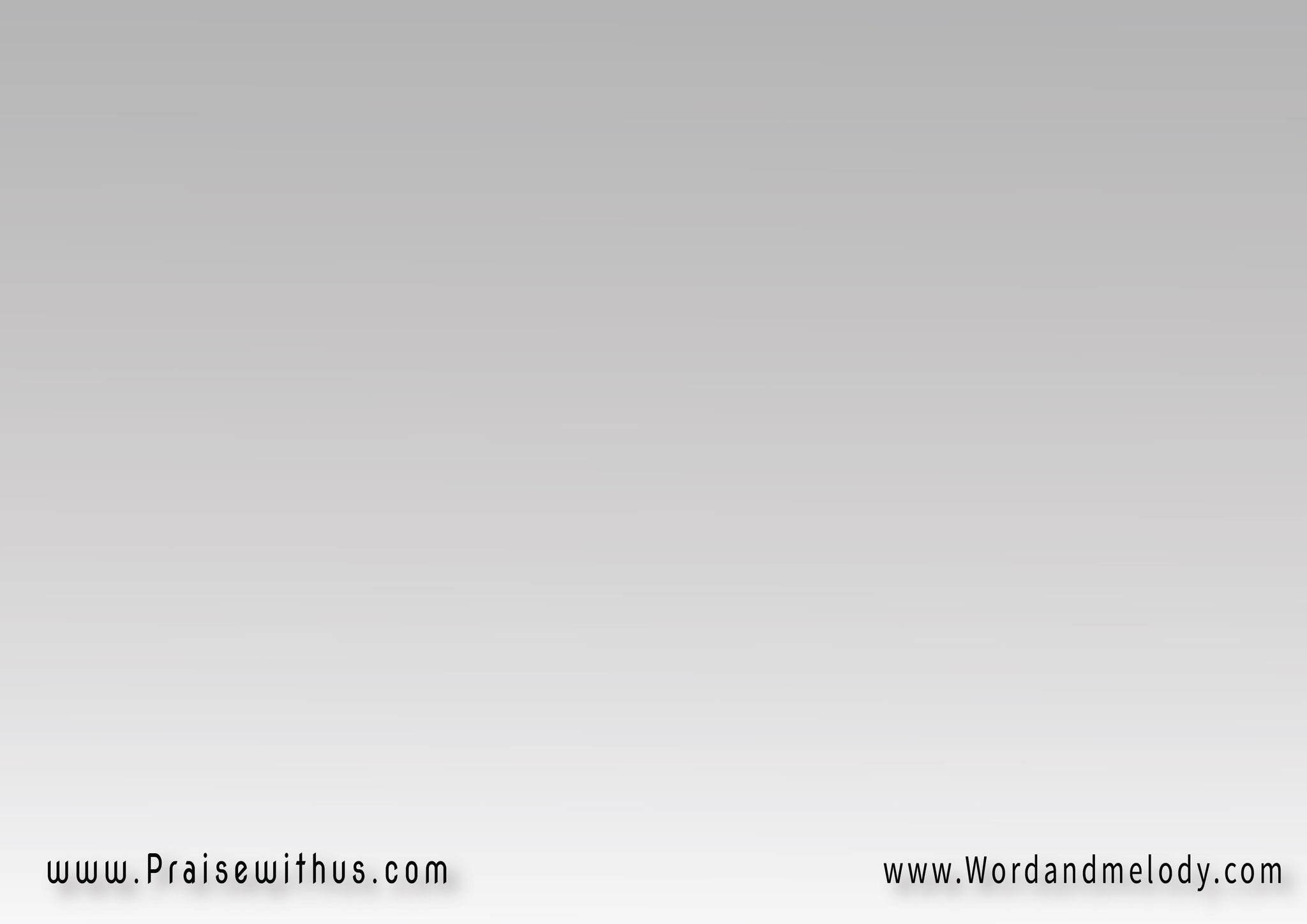 القرار:(يا للي ليك كُلّ الأرض  وبنِرفَع لَك التَّسبيحنُعْلِنْ عَنْ نَصْـــرِتْنَا فيك  هيَّ في دَمِّ المَسِيح)2
(yalli leek koll el arD   webnerfaalak el ttasbeehnoalen aan naSretna feek hia fi damm el maseeh)2

You, king of all earth, we praise You. We
declare victory through the blood of Jesus.
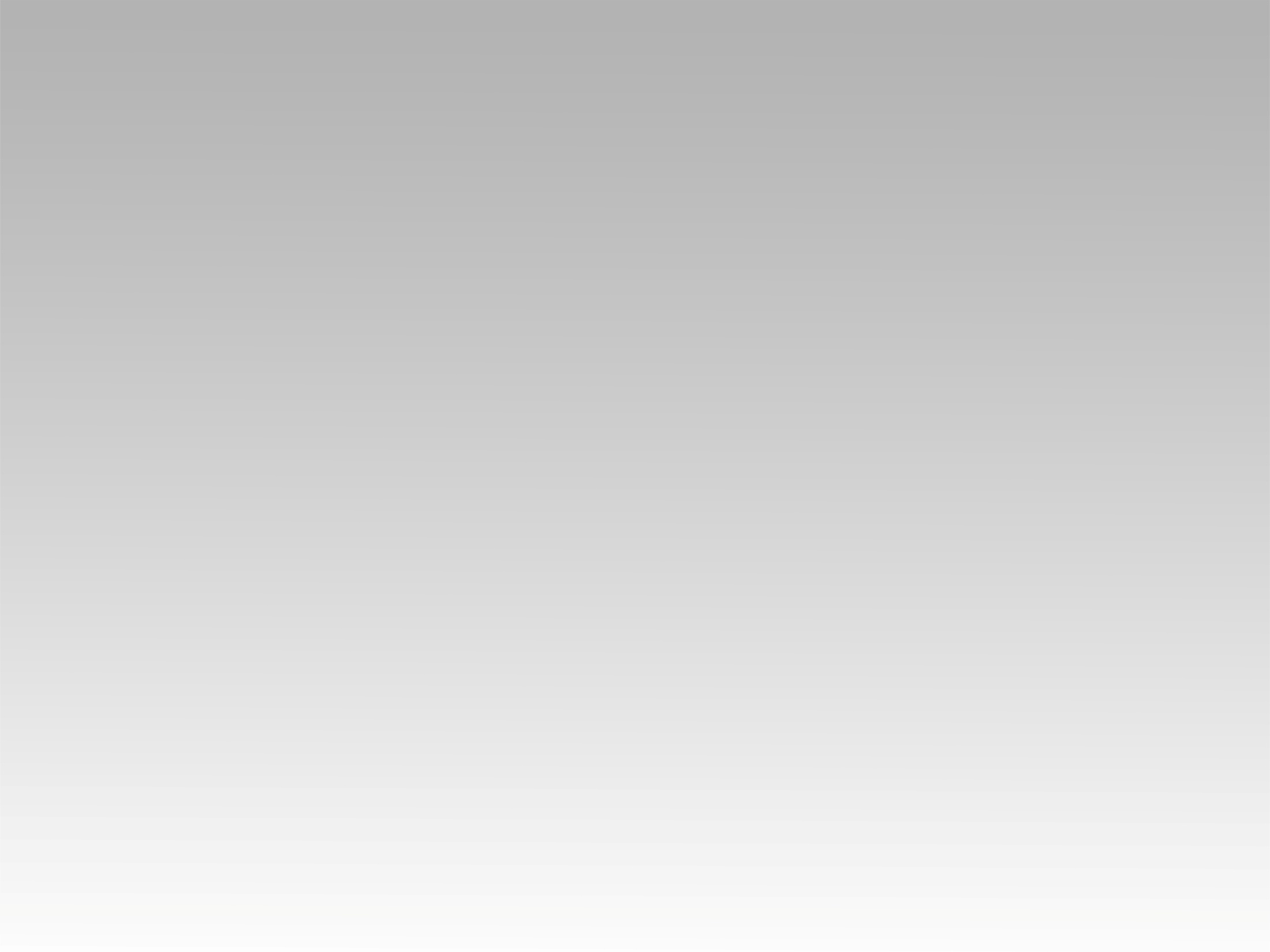 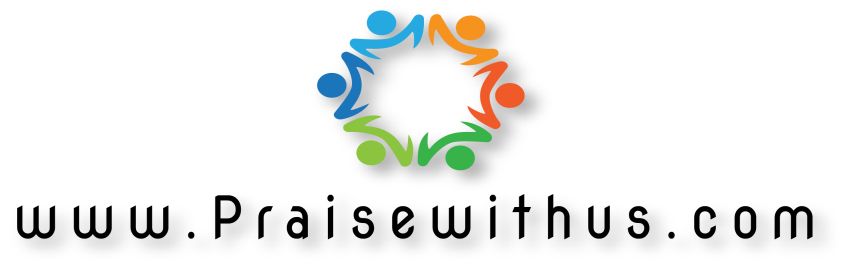